La technologie portable pour la santé
Emilie
2015/04/20
La technologie portable
https://www.youtube.com/watch?v=UOEfz8ahAQY 
Une technologie portable est un vêtement ou un accessoire comportant des éléments informatiques et électroniques avancés.
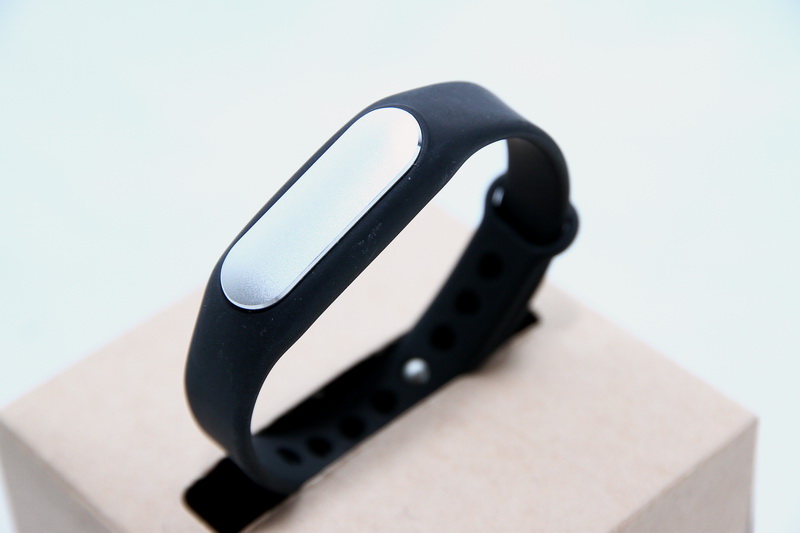 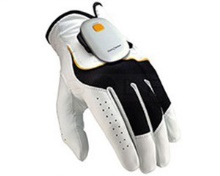 La technologie portable
La valeur des dispositifs portables
Exemple： Les lunettes Google
https://www.youtube.com/watch?v=x0Wmwjk9Y7s
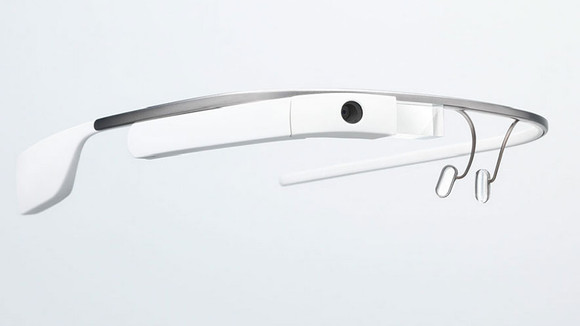 La technologie portable pour la santé
L’analyse du marché
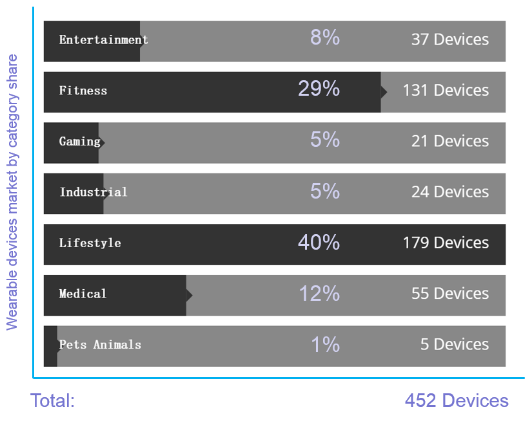 Aptitude
Mode de vie
Médical
Exemple: Apple Watch
https://www.youtube.com/watch?v=LNCsCvfLtng   6m50s
https://www.youtube.com/watch?v=x-mOKkd5y7Y
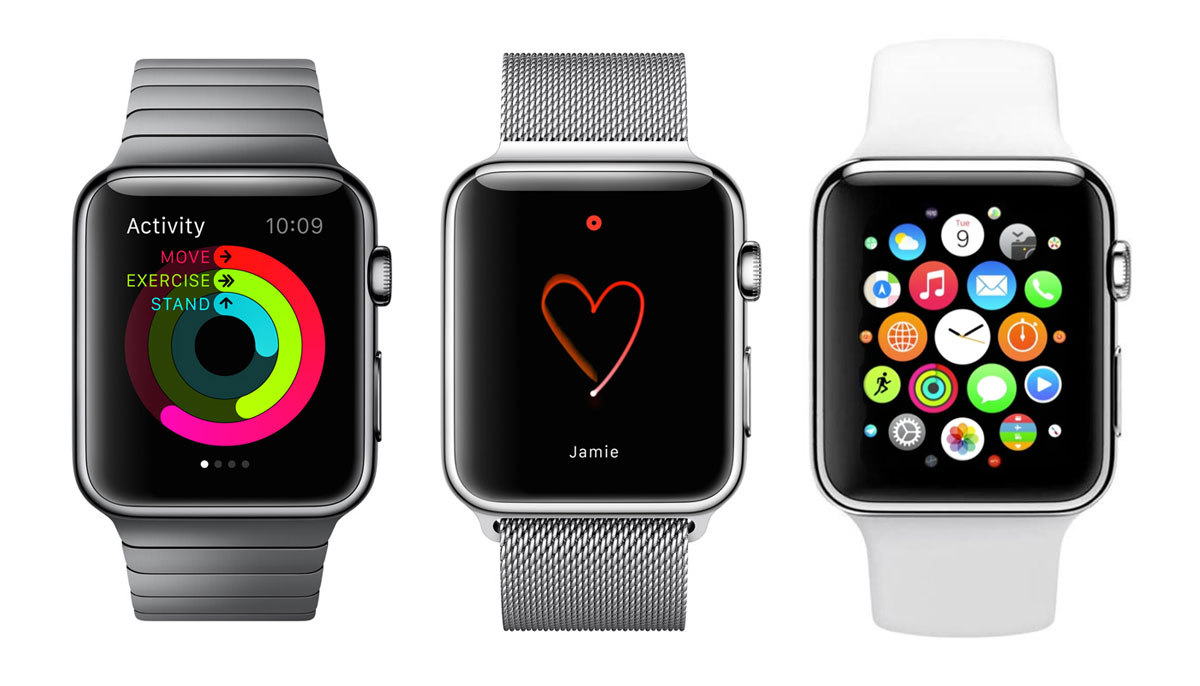 Exemple: YBrain
La technologie du cerveau peut être définie comme « mesurer et modifier ». Il mesure les signaux du cerveau et modifie l'activité cérébrale afin d'améliorer et de supprimer les fonctions du cerveau en stimulant le cerveau avec de petites quantités de courant. Grâce à la mesure en temps réel et la stimulation, la santé du cerveau est gérée.

https://www.youtube.com/watch?v=50EPHECLJug
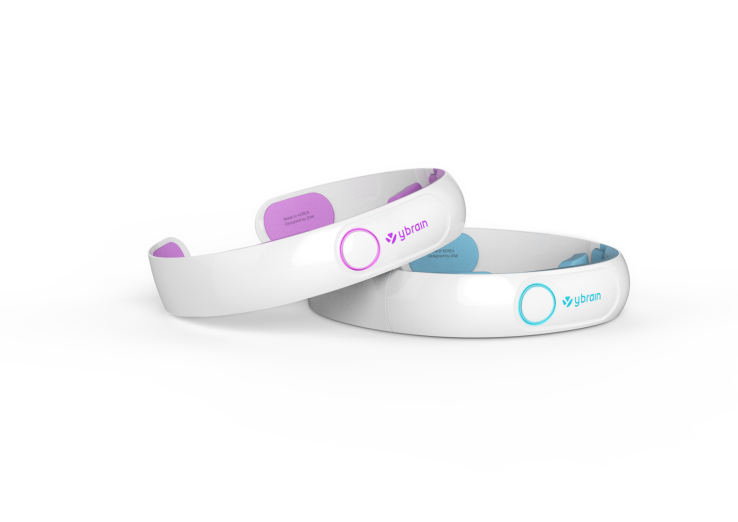 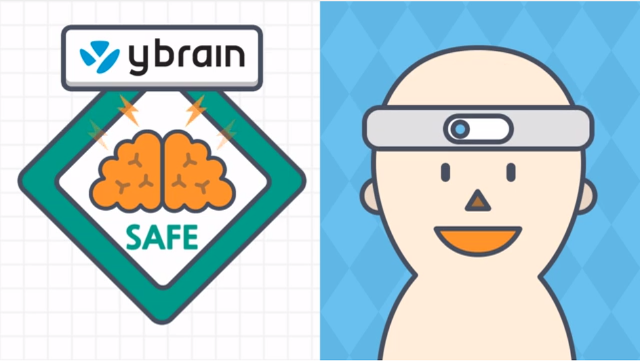 Vous aimez ces produits?